Università degli studi di Trieste – Anno Accademico 2022/2023
Corso di laurea di Scienze del Governo e Politiche Pubbliche
Francesco Miele
Tecnica delle ricerche sociali
Lezione "Ricerca qualitativa e quantitativa a confronto”
Qualitativa e quantitativa
Due esempi di ricerca:
1) “Crime in the making” di Sampson e Laub
2) “Islands in the street” di Sanchez-Jankowski

Differenze nelle tecniche e nei metodi per quanto riguarda:

Impostazione della ricerca
Rilevazione e tipi di dati raccolti
Analisi dei dati
Risultati raggiunti
Una ricerca (post)positivista
“Crime in the making” di Sampson e Laub (1993)
Paradigma positivista e metodologie quantitative.
Tecnica: costruzione di indici e variabili misurabili.
Materiale empirico: ritrovati 60 scatoloni contenenti materiali raccolti dal 1939 al 1963 per una ricerca.
Analisi: secondaria, basata sull’archivio di una ricerca longitudinale durata 24 anni (dal 1939 al 1963). Gli autori decidono di ri-analizzare i dati per rispondere ai nuovi interrogativi teorici sulla devianza minorile.
“Crime in the making”
Dibattito teorico esistente:
l’antisocialità si forma nell’infanzia e il comportamento disadattato perdura per tutta la vita.
il comportamento disadattato può cambiare nel corso della vita: i bambini antisociali non diventano necessariamente adulti antisociali.

Teorie contrapposte ma entrambe supportate da conferme empiriche.
Per spiegare questa apparente contraddizione, gli autori introducono come variabile interveniente il “controllo sociale informale”: sarebbero i legami informali, che si sviluppano in famiglia, scuola, lavoro, matrimonio ecc., a determinare il comportamento deviante o meno.
“Crime in the making”
Oggetto di studio: devianza giovanile.
Teoria proposta: per ogni età vengono discusse sia le variabili di fondo (povertà, storia famigliare, infanzia antisociale) sia i meccanismi informali di controllo sociale. L’obiettivo è di integrare le teorie psicologiche e sociologiche.
Nuovi interrogativi teorici: 
È durante l’infanzia che sorgono i germi del comportamento antisociale?
Con il matrimonio e l’inizio dell’età lavorativa avvengono cambiamenti radicali nell’atteggiamento sociale dell’individuo?
Necessità di compiere studi longitudinali/diacronici.
“Crime in the making”
Ipotesi teorica: la devianza è influenzata dalle variabili strutturali ma anche dal tipo di controllo informale esercitato sugli individui.
Disegno della ricerca: 
500 ‘autori di reato’ giovani, maschi, bianchi, che all’inizio dell’indagine (1939) avevano fra i 10 e i 17 anni
500 ragazzi ‘non autori di reato’ individuati con un piano di corrispondenza accurato (per ogni autore di reato individuato un ragazzo non autore di reato avente la stessa età, origine etnica, quartiere e QI) 
Tutti i ragazzi seguiti sistematicamente dal 1939 al 1948, e poi quasi tutti di nuovo quando avevano 25 e 32 anni.
“Crime in the making”
Variabile dipendente (ciò che si vuole spiegare): indici di devianza (ufficiale= aver commesso reato; cattiva condotta= fumare, bere, scappare di casa, marinare la scuola). 
Variabili indipendenti: strutturali e di processo
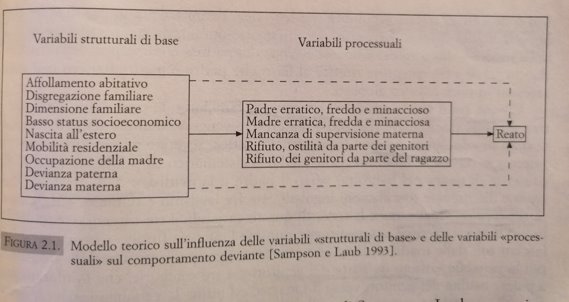 “Crime in the making”
Var. Strutturali ->   Var. Processuali ->  Devianza: 

Le variabili strutturali non hanno effetto diretto sul comportamento deviante, ma la loro azione è mediata dalle variabili processuali

La Disgregazione Familiare  favorisce l'assenza di controllo dei genitori che favorisce il comportamento deviante. 

Se si prendono i soggetti con lo stesso livello di controllo e cura famigliare, la disgregazione familiare cessa di avere influenza sul destino deviante dei figli.
Una ricerca intrepretativista
“Island in the street” di Sanchez-Jankowski (1991):
Paradigma interpretativista: comprendere i fenomeni tramite metodologie qualitative.
Tecnica: osservazione partecipante.
Materiale empirico: le gang metropolitane.
Analisi comparativa: 37 gang studiate in 10 anni partecipando alla vita quotidiana delle gang e annotando le osservazioni (ferito in scontri tra gang e fermato più volte dalla polizia).
“Island in the street”
Domande di ricerca:
Gli autori mirano a comprendere cosa hanno in comune diverse gang e quali sono specificità; scelta delle gang basata sulla differenziazione (città diverse - Los Angeles, NY e Boston), di diversa connotazione etnica e di diversa dimensione. Non ci sono ipotesi da testare empiricamente, si procede in maniera induttiva “la teoria verrà scoperta nel corso dell’indagine”.

Presupposti:
le gang viste non come deviazione patologica dalle norme sociali, bensì come risposta organizzativa per accrescere la competitività e la protezione dei loro membri all’interno di un contesto (aree a basso reddito dei sobborghi metropolitani americani) molto competitivo.
“Island in the street”
L’autore definisce le gang come un sistema sociale quasi privato e quasi-segreto, governato da una struttura di leadership e da una ben definita suddivisione di ruoli, che persegue i propri obiettivi senza riguardo per la legge. 

Tre linee di studio per indagare queste organizzazioni:
Il rapporto tra singolo membro e la gang.
L’organizzazione della gang.
Il rapporto tra gang e comunità.
“Island in the street”
Tra le diverse tematiche considerate dallo studio, vi è quello delle ragioni d’entrata nella gang. L’autore, una volta tornato «dal campo», scarta le ipotesi dominanti in letteratura che legano questa scelta a esperienze di deprivazione famigliare ed educative. 
Sanchez-Jankowski non analizza variabili che aumentano la probabilità di un certo comportamento, ma adotta la prospettiva dei soggetti studiati. 
Da questa prospettiva, entrare in una gang è un modo per accaparrarsi delle risorse in un contesto in cui queste sono scarse e che, quindi, è caratterizzato da un’alta competitività
“Island in the street”
Gli incentivi materiali: l’attività illegale è un modo rapido per guadagnare denaro e svolgerla in maniera organizzata è meno rischioso (è quindi anche un rifugio). 
Prestigio: entrare in una gang è un modo per sfuggire ad un destino difficile e guadagnare un ruolo di spicco nel quartiere.
Divertimento: la gang è un luogo di aggregazione che facilita l’accesso ad occasioni di svago e divertimento.
Protezione fisica: chi fa parte delle gang difficilmente è attaccabile dall’esterno.
1. L’impostazione della ricerca
Costruzione della ricerca quantitativa:
Esposizione della teoria.
Formulazione in un modello empiricamente controllabile.
Pianificazione, rilevazione ed analisi.
Ritorno alla teoria.

Impostazione deduttiva: la teoria precede l’osservazione; i dati empirici cercano di giustificare la teoria; la letteratura fornisce ipotesi da cui partire.
1. L’impostazione della ricerca
Costruzione della ricerca qualitativa:
Non si parte da una teoria iniziale.
Né da ipotesi da controllare.
Le ipotesi vengono definite in itinere.
La teoria emerge dai dati.

Impostazione interattiva: la relazione tra teoria e ricerca è interattiva e la prima non precede la seconda; la letteratura può limitare la capacità di “comprendere” il fenomeno.
2. 
2. La rilevazione
Grado di strutturazione delle procedure:
Disegno della ricerca costruito ex ante (quantitativa)
Disegno della ricerca modellato nel corso della rilevazione (qualitativa)

Rappresentatività dei soggetti studiati:
Campioni estesi rappresentativi statisticamente (quantitativa)
Pochi casi non rappresentativi statisticamente (qualitativa)
2. 
2. La rilevazione e l’analisi
Strumenti di rilevazione
Strumenti uniformi (es. questionario nella ricerca quantitativa)
Strumenti flessibili (es. traccia d’intervista nella ricerca qualitativa)

Natura dei dati
Dati “oggettivi” (non esposti a forme di soggettività)  e standardizzati (ricerca quantitativa)
Dati “soggettivi”. Qualsiasi dato che approfondisca il fenomeno (ricerca qualitativa)

Oggetto dell’analisi:
Analisi per variabili (medie, percentuali, correlazioni, varianza)
Non variabili ma comprensione dell’individuo nella sua interezza (no alle connessioni statistiche)
4. 
3. I risultati
Modalità di rresentazione:
Tabelle: hanno il pregio della chiarezza e della sinteticità, ma impoveriscono ricchezza delle affermazioni dei soggetti
Le narrazioni riportano le parole degli/lle intervistati/e e quindi si pongono come una “fotografia” dei loro pensieri

Generalizzazioni:
Enunciare rapporti causali tra le variabili che possano spiegare i risultati ottenuti
Individuare tipi ideali, cioè categorie concettuali che non esistono nella realtà, ma che  possono essere utilizzate come modelli con i quali interpretarla

Portata dei risultati: la profondità dell’analisi e l’ampiezza della ricerca sono inversamente correlate
4. 
La coesistenza e' possibile?
Due punti di vista incompatibili.
Ancillare (per i quantitativi l’approccio qualitativo può avere un valore esplorativo). 
Pari dignità tra i due approcci che sono però applicabili a contesti diversi.
Approcci integrabili:
o sue due fasi parallele della ricerca 
oppure su due fasi successive.
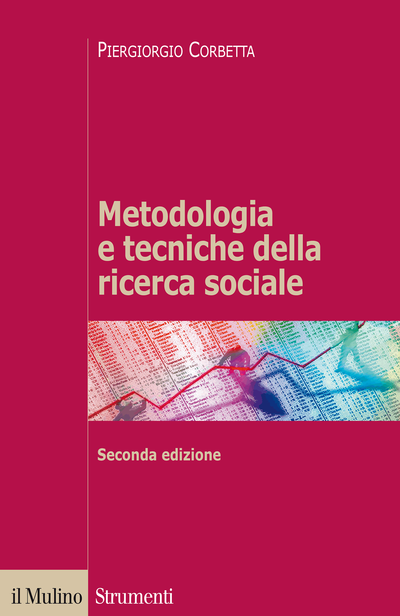 Capitolo 2